IHO HYDROGRAPHIC SERVICES AND STANDARDS COMMITTEE
Input report from HSSC10 and HSSC11 to MBSHCRostock, Germany (14-17 May 2018)Cape Town, South Africa (6-9 May 2019)
R.Admiral Luigi Sinapi – HSSC Chair
MBSHC-21, Cádiz, Spain, 11-13 June 2019
Introduction
HSSC work is guided by the IHO Work Programme 2 “Hydrographic Services and Standards” and by the Council key priorities


Meetings since MBSHC-20:
Rostock, Germany (13-17 May 2018)
Cape Town, South Africa (6-10 May 2019)

Next Meeting: 
HSSC-12 Bristol, UK (11-15 May 2020)
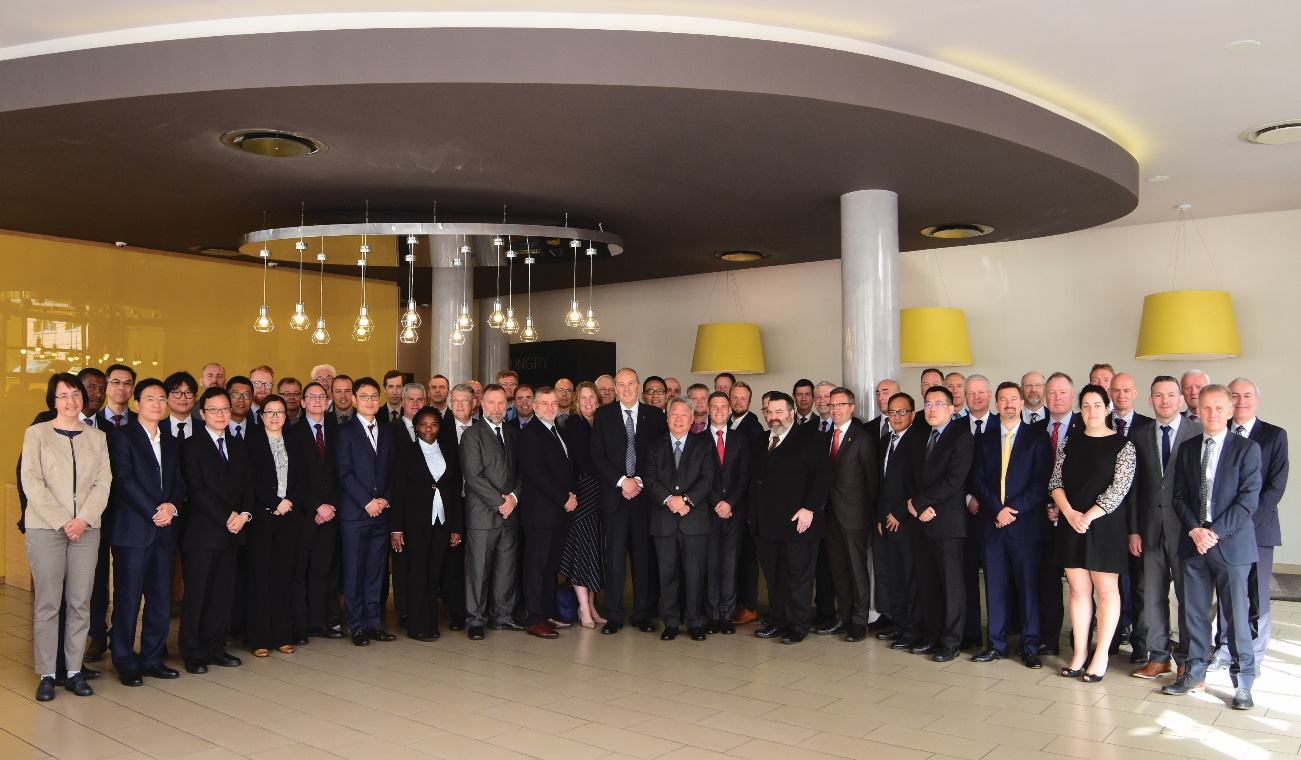 MBSHC-21, Cádiz, Spain, 11-13 June 2019
HSSC-11  Key Priorities
Operational/strategic level
Resolution 2/2007 as amended 
Revised Strategic Plan 
S-100 Implementation Strategy
Future of Paper charts

Technical level 
Demonstration showcase of S-100 based products
Development of the S-1xx Product Specifications and operationalization of S-1xx framework
Priorities of IHO 2019 Work Plan 2
Hydrographic Dictionary S-32
MBSHC-21, Cádiz, Spain, 11-13 June 2019
[Speaker Notes: Main challenges]
Analysis/Discussion – Resolution 2/2007
HSSC endorsed IHO Resolution 2/2007 as amended

Resolution 2/2007 applicable also to IRCC publications

IRCC to endorse - at IRCC11 - the Resolution 2/2007 as amended

IHO Secretariat will send out a CL to the MSs seeking for the approval
MBSHC-21, Cádiz, Spain, 11-13 June 2019
Analysis/Discussion – Resolution 2/2007
The Resolution 2/2007 as amended is structured as follows:
Main doc: updated review cycle for WGs/PTs for the development of PSs and standards
Appendix 1 and 2: lists of IHO standards that must be maintained in conformance with the IHO Resolution 2/2007 as amended
Appendix 3: guidance for conducting stakeholders impact study
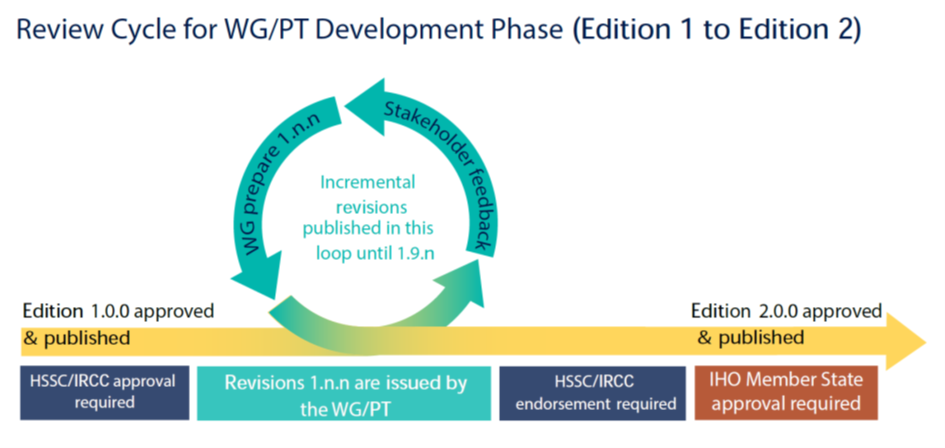 MBSHC-21, Cádiz, Spain, 11-13 June 2019
Analysis/Discussion – IHO Strategic Plan
SPRWG provided a “Draft IHO Strategic Plan” (17th March 2019) where are defined: 
Strategic Goals
Strategic Targets (ST)
Strategic Performance Indicators (SPI)

HSSC relevant elements of the Future IHO Strategic Plan to be considered

HSSC Chair provided comments on ST and SPI to SPRWG Chair and IRCC Chair (HSSC CL 2/2019 dated 31 May 2019)
MBSHC-21, Cádiz, Spain, 11-13 June 2019
Analysis/Discussion – IHO Strategic Plan
MBSHC-21, Cádiz, Spain, 11-13 June 2019
Analysis/Discussion –Implemetation Strategy – HSSC contribution
Note: IRCC contribution
MBSHC-21, Cádiz, Spain, 11-13 June 2019
Analysis/Discussion – Future of Paper Charts
Sales and use of paper nautical charts is declining
NCWG drafted a document about PC’s Future
Preliminary comments received from HOs
CL to be issued seaking for MS contribution
Document to be approved in 2020

Common needs: 
Reallocate the resources currently dedicated to traditional paper
Ultimate goal is to fully automate the creation of paper products from fully populated ENC vector databases
MBSHC-21, Cádiz, Spain, 11-13 June 2019
Analysis/Discussion – Future of Paper Charts
MBSHC-21, Cádiz, Spain, 11-13 June 2019
Analysis/Discussion –Showcase of S-100 based products
C-2 tasked the HSSC (see action C2/29) :
	“Consider the possibility to organize a demonstration showcase of S-100 based products and test beds as an embedded session at C-3 in October 2019”

HSSC-11 discussed showcase structure
MSs/WGs volunteered to provide expertise, test data and examples
S-100 WG Chair coordination
MBSHC-21, Cádiz, Spain, 11-13 June 2019
Analysis/Discussion – Showcase of S-100 based products
Showcase characteristics: 
“Educational narrative” 
Help the HOs to support and follow S-1xx framework concept development towards its operational phase
Highlighting front-of-bridge/back-of-bridge requirements
	(topic to be reported to C-3 for IHO Secretariat involvement with IMO)

General need to work in connection with IRCC, especially concerning the dissemination of S-1xx PS and the role of RENCs

HSSC intention to reach a larger audience at the Assembly
(topic to be addressed to C-3)
MBSHC-21, Cádiz, Spain, 11-13 June 2019
Analysis/Discussion –Showcase of S-100 based products
Duration 2 hrs
MBSHC-21, Cádiz, Spain, 11-13 June 2019
Analysis/Discussion – HSSC Actions of interest
MSs approved S-122 Ed. 1.0.0 – Marine Protected Areas 
MSs approved S-123 Ed. 1.0.0 – Marine Radio Services
HSSC approved S-101 Ed. 1.0.0 – ENC
HSSC approved S-111 Ed. 1.0.0 – Surface Currents
HSSC endorsed S-102 Ed. 2.0.0 – Bathymetric Surface
HSSC approved Ed. 1.0.0 of S-97 – Guidance for PS developers
HSSC approved Ed.1.0.0 of S-127 – Marine Traffic Management
HSSC approved Edition 1.0.0 of S-129 – Under Keel Clearance Management Information

S-100 Ed. 5.0.0 shifted to 2021
S-98 to be submitted for endorsement in 2020/2021
MBSHC-21, Cádiz, Spain, 11-13 June 2019
Analysis/Discussion – HSSC Actions of interest
HSSC to seek the agreement of IRCC and RHCs for a survey for the production of the following data sets (NIPWG coordination):
S-122 - Marine Protected Area
S-123 - Marine Radio Services

IRCC to evaluate to extend WENDWG scope to S-101 ENCs and other S-100 based products

Proposal of “Cloud distribution” of  S-100 based products (Canada):
To be investigated by IRCC and RENCs
MBSHC-21, Cádiz, Spain, 11-13 June 2019
Analysis/Discussion – Priorities of IHO 2019 Work Plan 2
Develop an S-100 interoperability specification
Ed. 1.0.0. of S-98 final approval is part of S-100 Implementation Strategy 
Ed. 1.0.0 of S-98 to be submitted for endorsement in 2020/2021
HSSC-11 agreed to organize a S-100 Test Strategy Meeting (TSM) in liaison with IEC

Develop S-121 Product Spec for Maritime Limits and Boundaries 
HSSC encouraged the S-121PT to pursue the development of Ed. 1.0.0
HSSC encouraged the IHO Member States to participate in the S-100 WG review process of S-121
MBSHC-21, Cádiz, Spain, 11-13 June 2019
Analysis/Discussion – Priorities of IHO 2019 Work Plan 2
Develop all the components needed to make S-101 a reality:
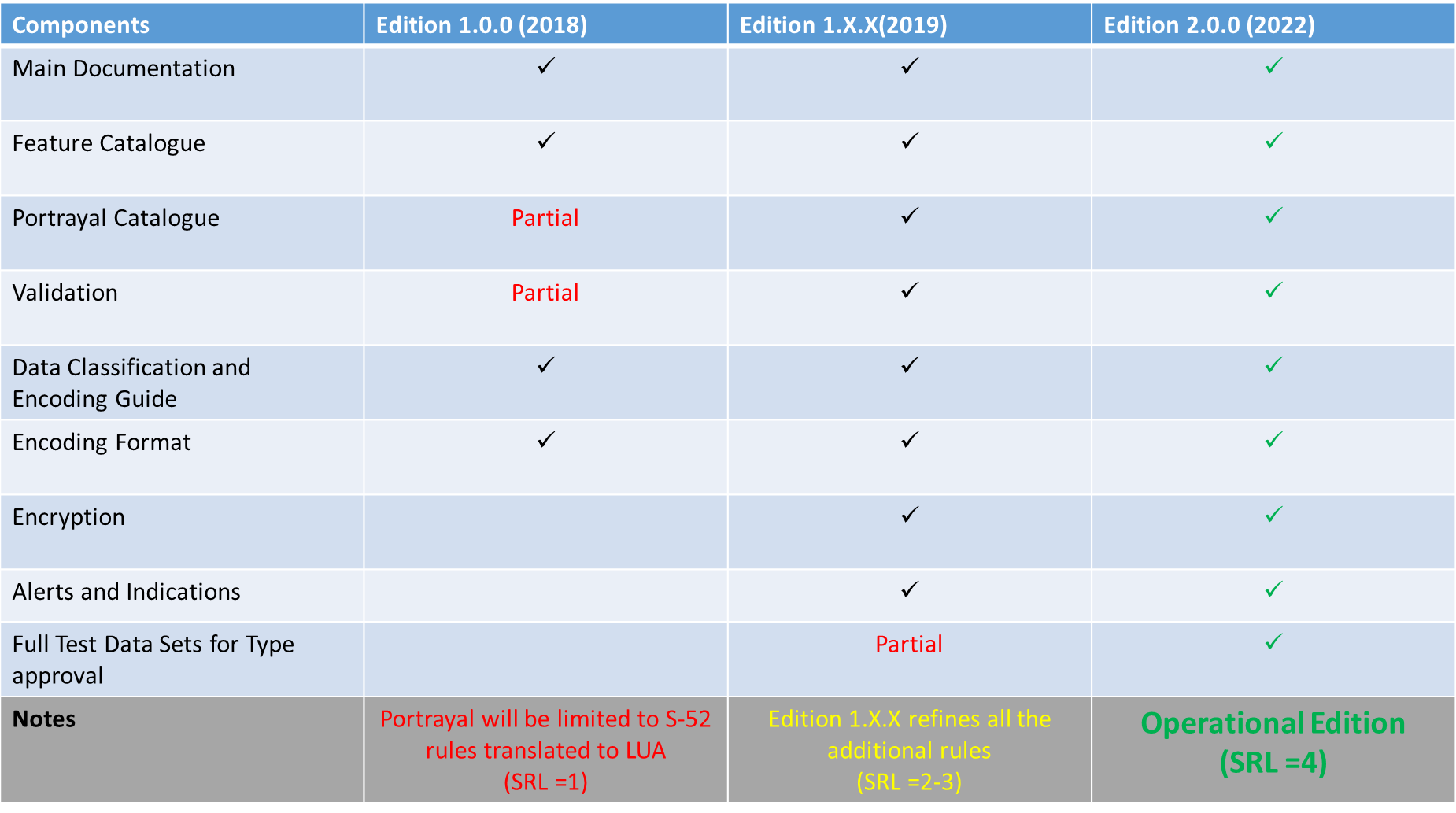 Ed. 1.1.0 of S-101 to be expected in December 2020 
Ed. 2.0.0 to be expected in December 2022
S-101 components for Encryption, Alerts and Indications to be fully developed
MBSHC-21, Cádiz, Spain, 11-13 June 2019
Analysis/Discussion – Priorities of IHO 2019 Work Plan 2
Consolidation and clarification of standards in relation to ECDIS/ENC:
ENCWG liaised with CIRM and IEC for updating S-63 for improved security for investigations and risk assessment
HSSC tasked ENCWG to develop a draft proposal for mitigation measures for cyber security and to make an impact assessment 
HOs to review the current ENC production process and make changes where necessary to encode meaningful values of CATZOC
MBSHC-21, Cádiz, Spain, 11-13 June 2019
Analysis/Discussion – Priorities of IHO 2019 Work Plan 2
Prepare Ed. 6.0.0 of S-44:
May/June 2019 - HSPT: draft of the 6th Edition (v1.7.0) for review and comments by MSs and stakeholders
March 2020: S-44 6th Edition (v2.0.0) delivered to HSSC for endorsement
End 2020: Approval  of the S-44 6th Edition
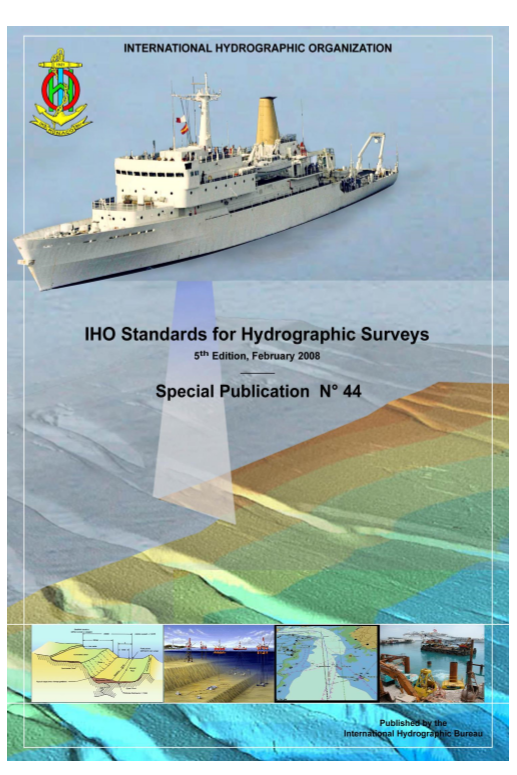 Contest for designing the cover page of Edition 6 of S-44 to be advertised among MSs
MBSHC-21, Cádiz, Spain, 11-13 June 2019
[Speaker Notes: HSPT is finalizing the drafting process of Edition 6.0.0 of S-44.  
HSPT Chair reported that the PT will finalise the work on draft v1.5 in order to propose a draft v1.7 to HSSC Chair (June 2019). 

HSSC agreed on the recommendation made by HSPT that the final draft version 1.x.x of the 6th Edition of S-44 should be circulated to all stakeholders, prior to submission for endorsement to HSSC-12. HSPT will submit final proposed version 2.0.0 of 6th Edition of S-44 to HSSC for endorsement.]
Analysis/Discussion – Priorities of IHO 2019 Work Plan 2
Consider data quality aspects in harmonized way for all S-100 based PSs: 

Visualization methodology of Quality of Bathymetric Data
Method to depict the quality of the bathymetry and isolated features hazardous to the safety of navigation (wrecks, rocks, obstructions)

Also supportive for decision making and autonomous shipping

MBSHC be aware of importance of QoBD
Navigable depth (95% confidence)
D < 17.1
C = 17.1
draft
A2, B = 18.7
safe depth
A1 = 19.4
20m contr
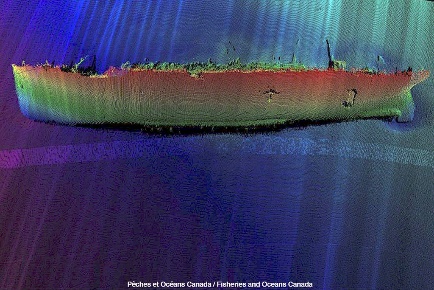 0.7m
1.4m
>3.0m
3.0m
A2
A1
B
C
D
CATZOC value
Charted depth = 20.1 m
MBSHC-21, Cádiz, Spain, 11-13 June 2019
Analysis/Discussion – Priorities of IHO 2019 Work Plan 2
HSSC supported “conditional visualization methodology” concept to be further developed 
HSSC encourage DQWG to involve other WGs and stakeholders

Raise MBSHC awareness about: 
Existence of the methodology of visualization of the QoBD
Correct compilation of S-101 QoBD
Correct CATZOC attribution

HSSC amended DQWG ToRs  DQWG to support IRCC WGs and sub-commitees on request (MSDI, CSBWG, S-124 PT)
MBSHC-21, Cádiz, Spain, 11-13 June 2019
Analysis/Discussion – Priorities of IHO 2019 Work Plan 2
An Initial Guidance on definition and harmonization of “Maritime Services in context of e-navigation” was produced:
WWNWS-SC  No. 5 - Maritime Safety Information Service (MSI);
NCWG, ENCWG  No. 11 - Nautical Chart Service;
NIPWG  No. 12 - Nautical Publications Service;
TWCWG No. 15 - Real-time hydrographic and environmental information Service. 

Need to maintain the Guidance up-to-dated under the IMO indications

IRCC/WWNWS-SC is invited to contribute
MBSHC-21, Cádiz, Spain, 11-13 June 2019
Analysis/Discussion – Hydrographic Dictionary (HD)
HSSC11 noted the work done in the development of S-32 IHO HD

Achievements: 
The HD and the IHO GI Registry will share the same management system, use the same metadata and will be enriched and maintained by using the same procedure
Language improvements (New HDs)

HDWG template to be used by WGs when submitting new terms
MBSHC-21, Cádiz, Spain, 11-13 June 2019
[Speaker Notes: Although technically separated, the HD and the IHO GI Registry will share the same management system, use the same metadata and will be enriched and maintained by using the same procedure]
Analysis/Discussion – Hydrographic Dictionary (HD)
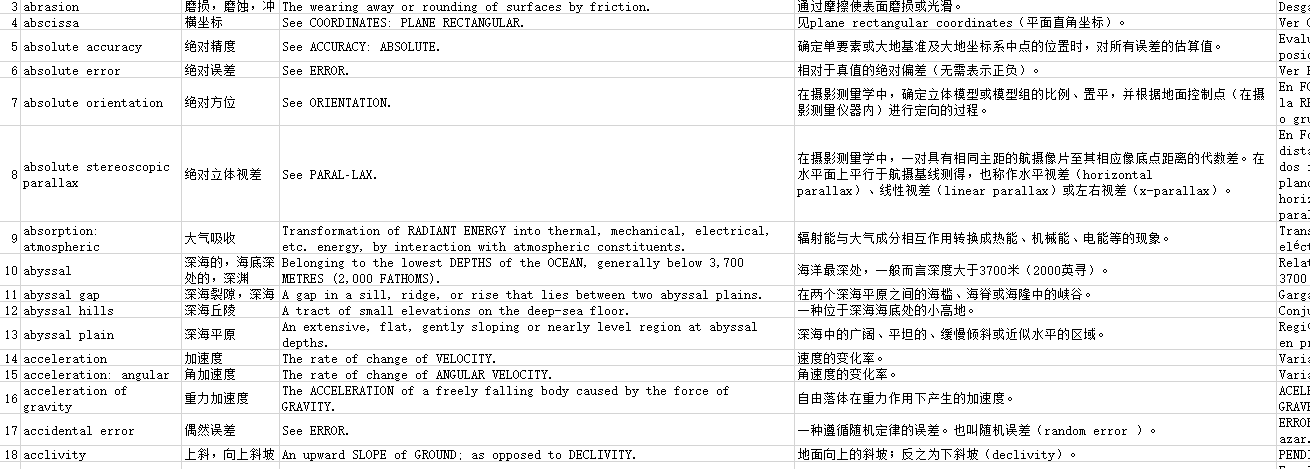 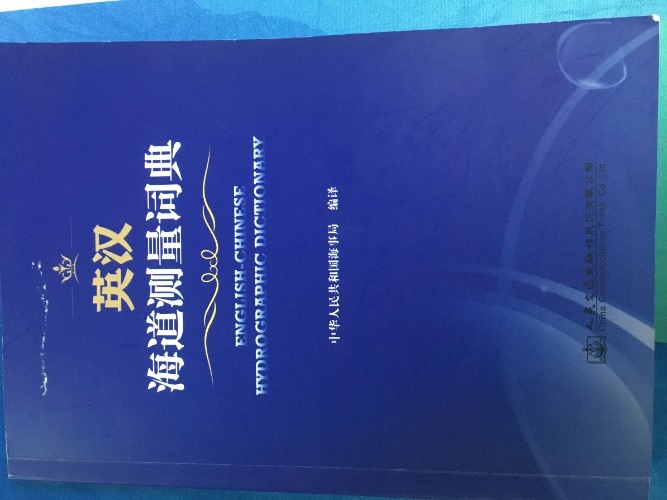 Chinese HD is now available on the IHO website
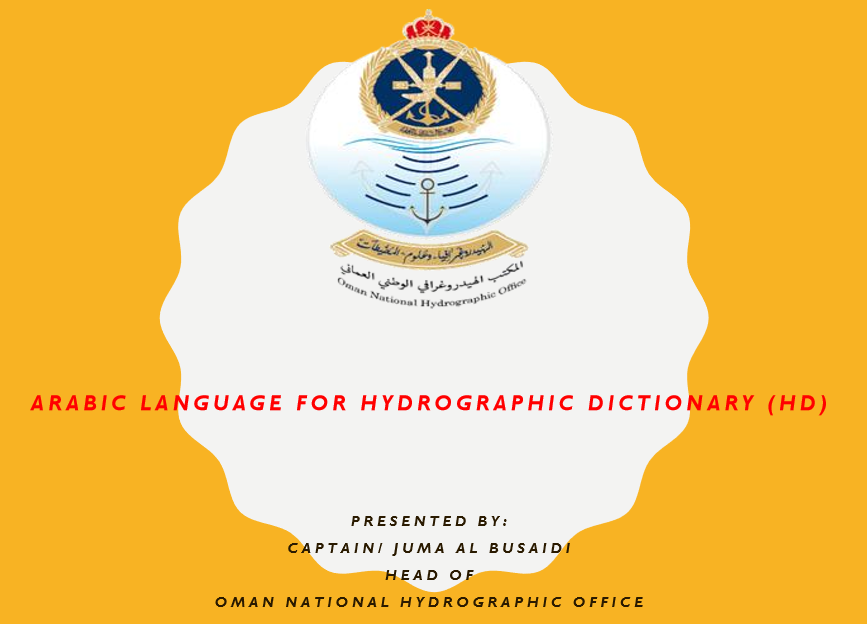 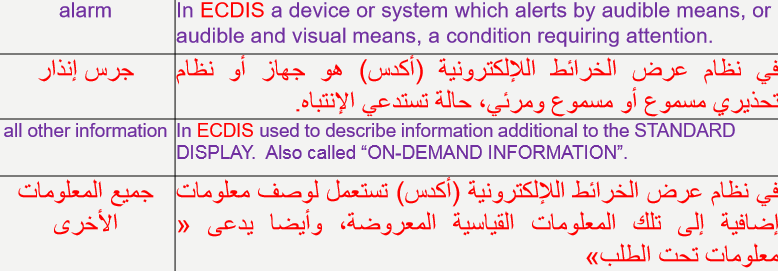 Arabic HD in progress
MBSHC-21, Cádiz, Spain, 11-13 June 2019
Analysis/Discussion – Hydrographic Dictionary (HD)
MS are invited to develop their National variants that will be made available on the IHO Website
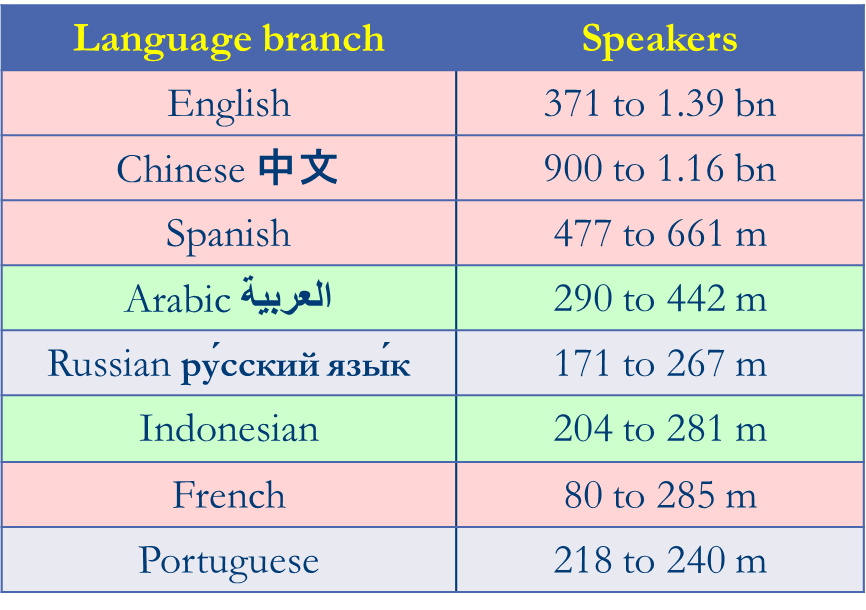 HD members have been invited to act as HDWG (and GI Registry)  ambassadors in RHCs
MBSHC to support the HD
HDWG Spanish and Russian representatives needed
MBSHC-21, Cádiz, Spain, 11-13 June 2019
[Speaker Notes: Although technically separated, the HD and the IHO GI Registry will share the same management system, use the same metadata and will be enriched and maintained by using the same procedure]
Action requested of MBSHC
The MBSHC is invited to: 
Note the report
Contribute to S-122 and S-123 datasets
Encourage MSs to participate in PSs development (eg. S-121)
Encourage the encoding of meaningful values of CATZOC
Note the existence of the “conditional visualization methodology” of QoBD
Encourage MSs to support HDs development

Take any other action deemed necessary
MBSHC-21, Cádiz, Spain, 11-13 June 2019